DRUŽINSKI PRAVLJIČNI POHOD
5. IZOBRAŽEVALNI DAN DBG
Mojstrana, 20. januar 2024
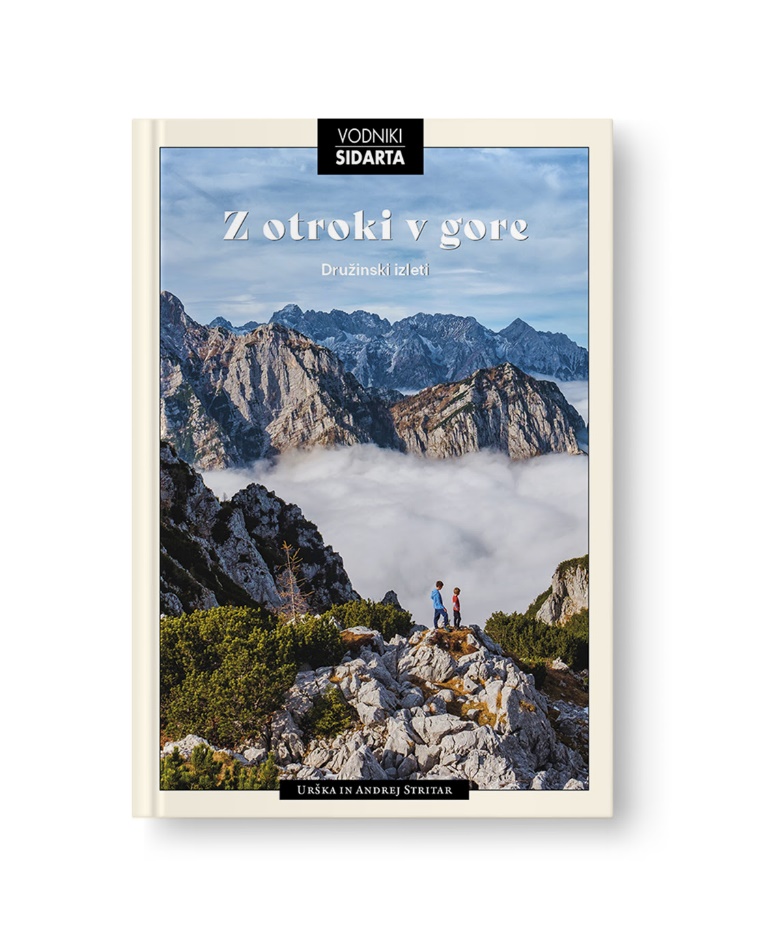 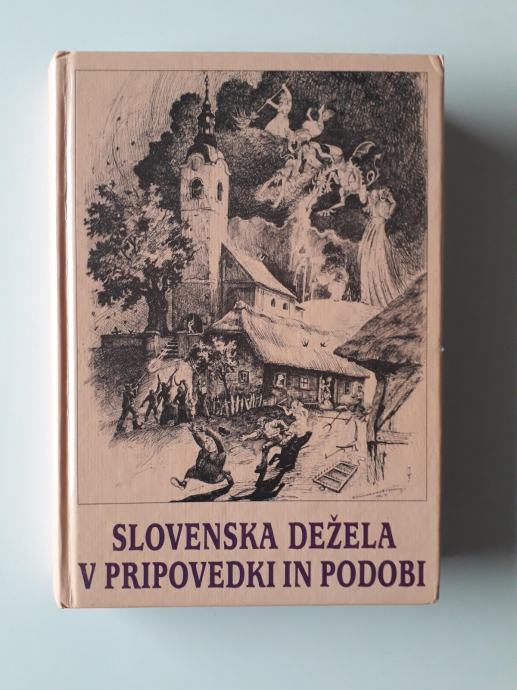 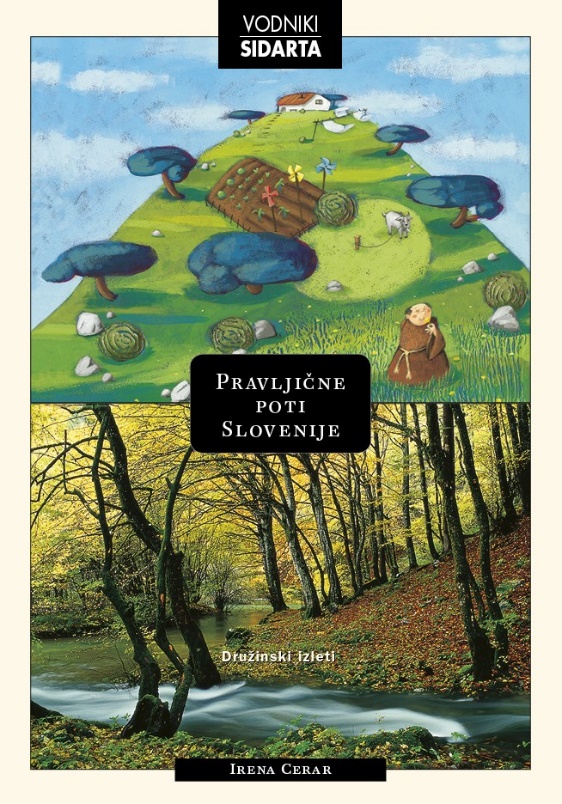 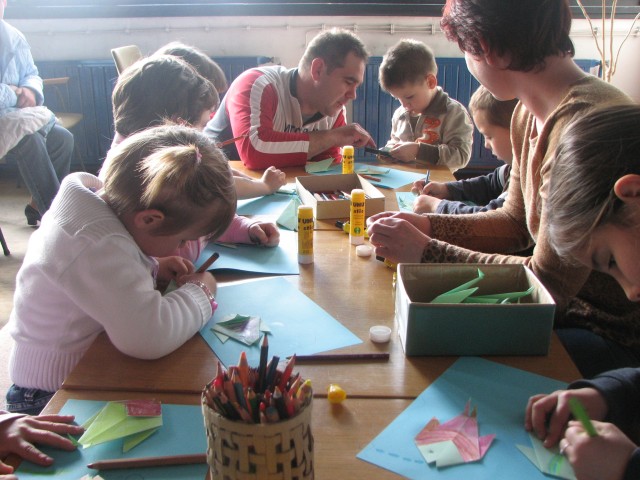 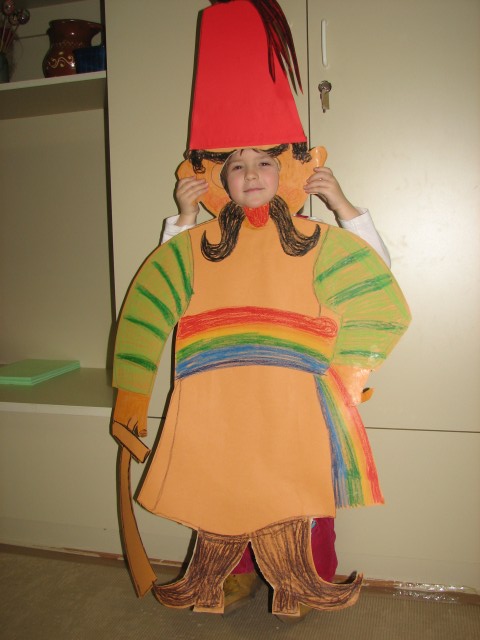 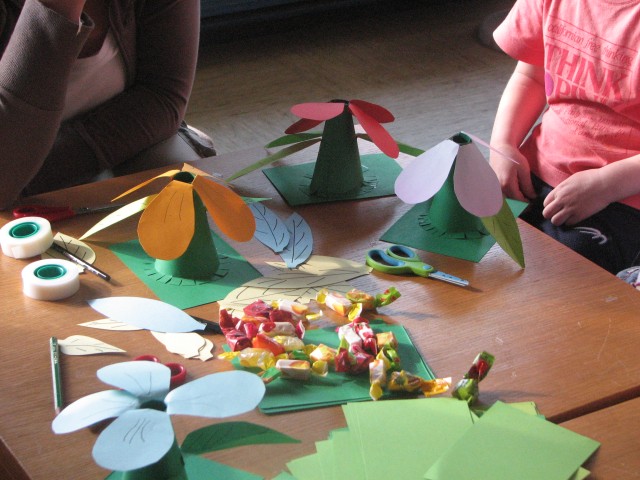 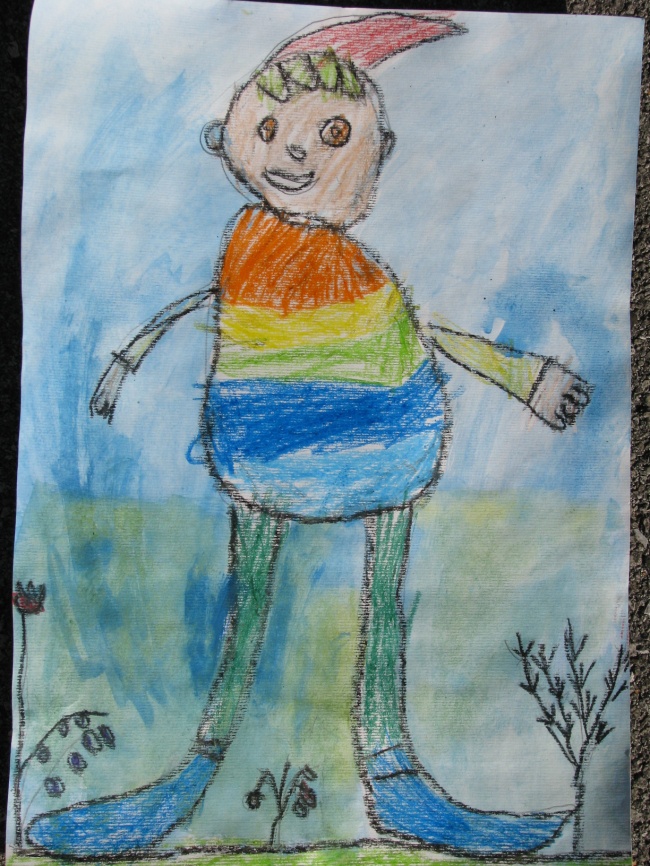 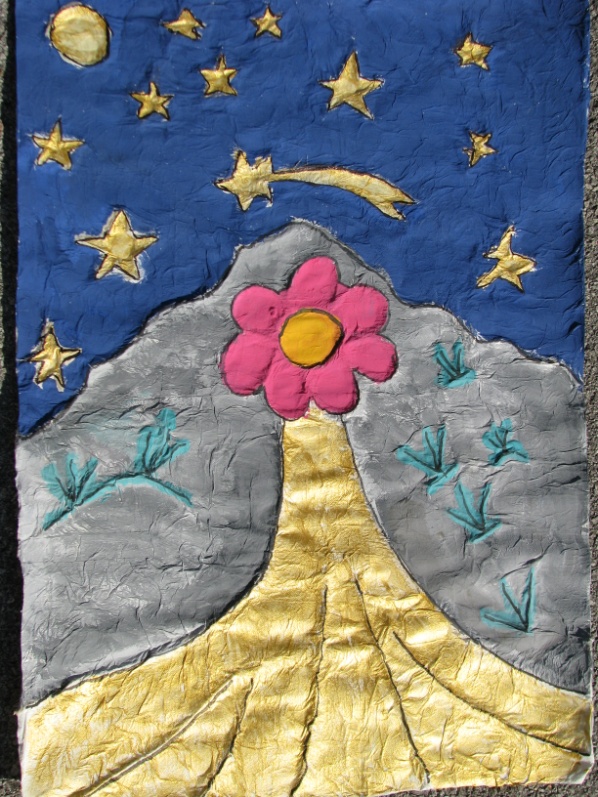 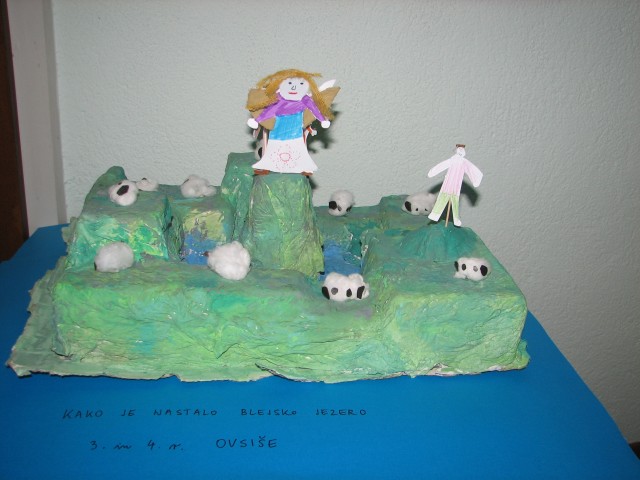 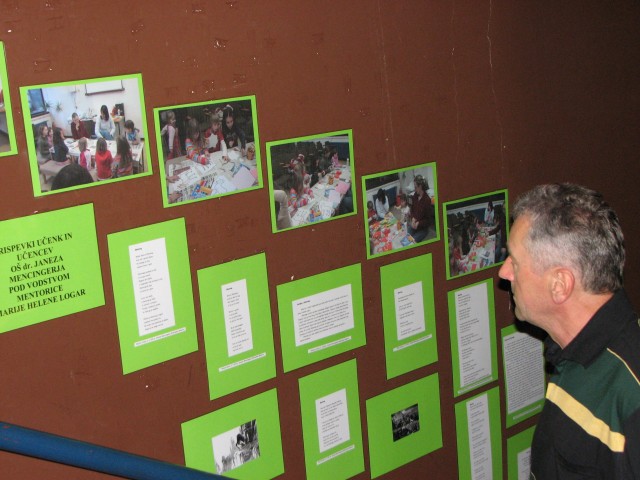 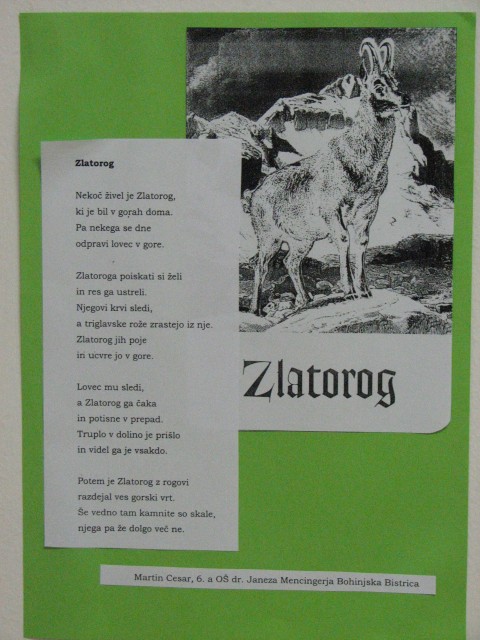 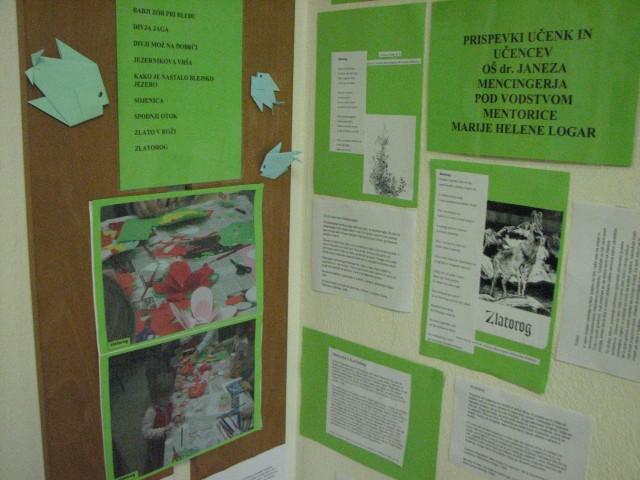 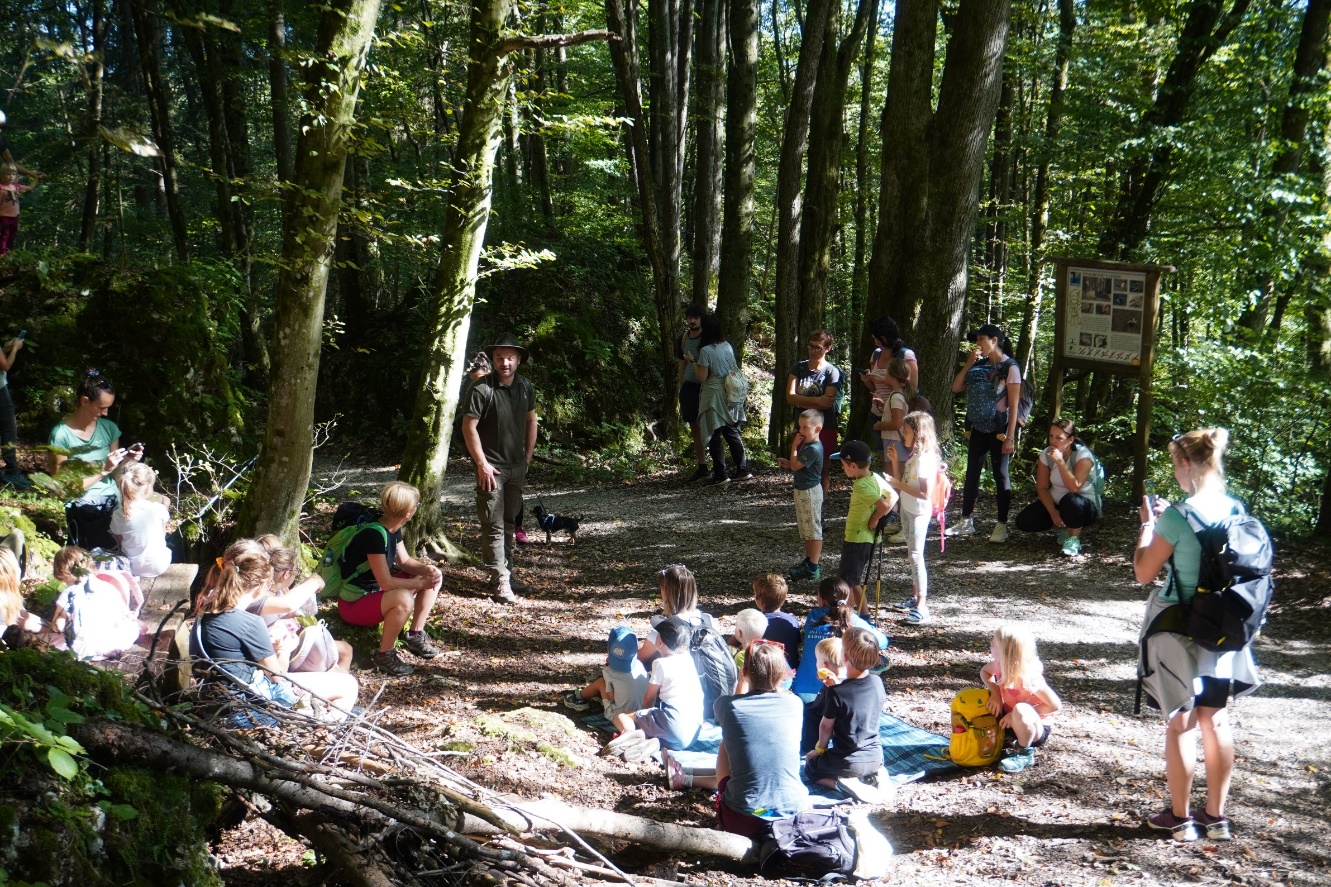 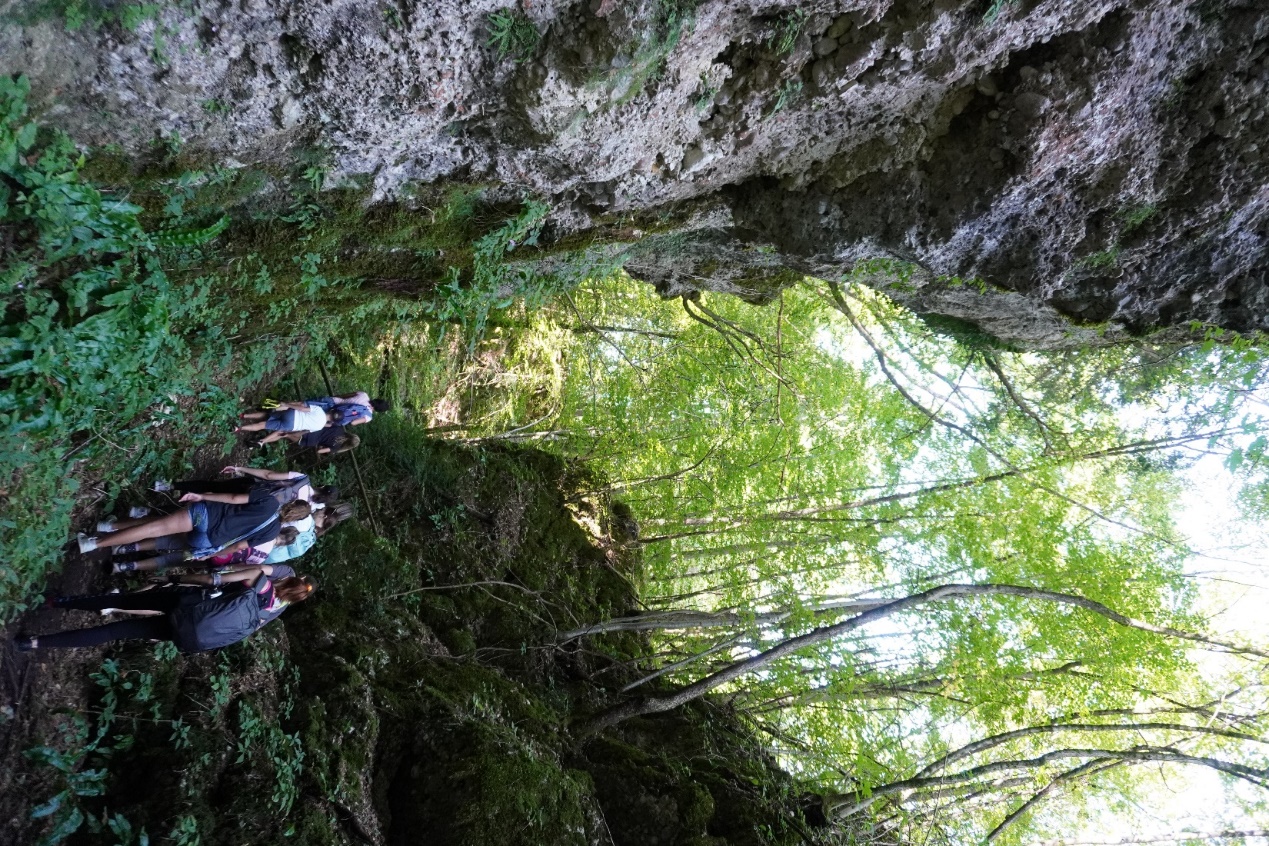 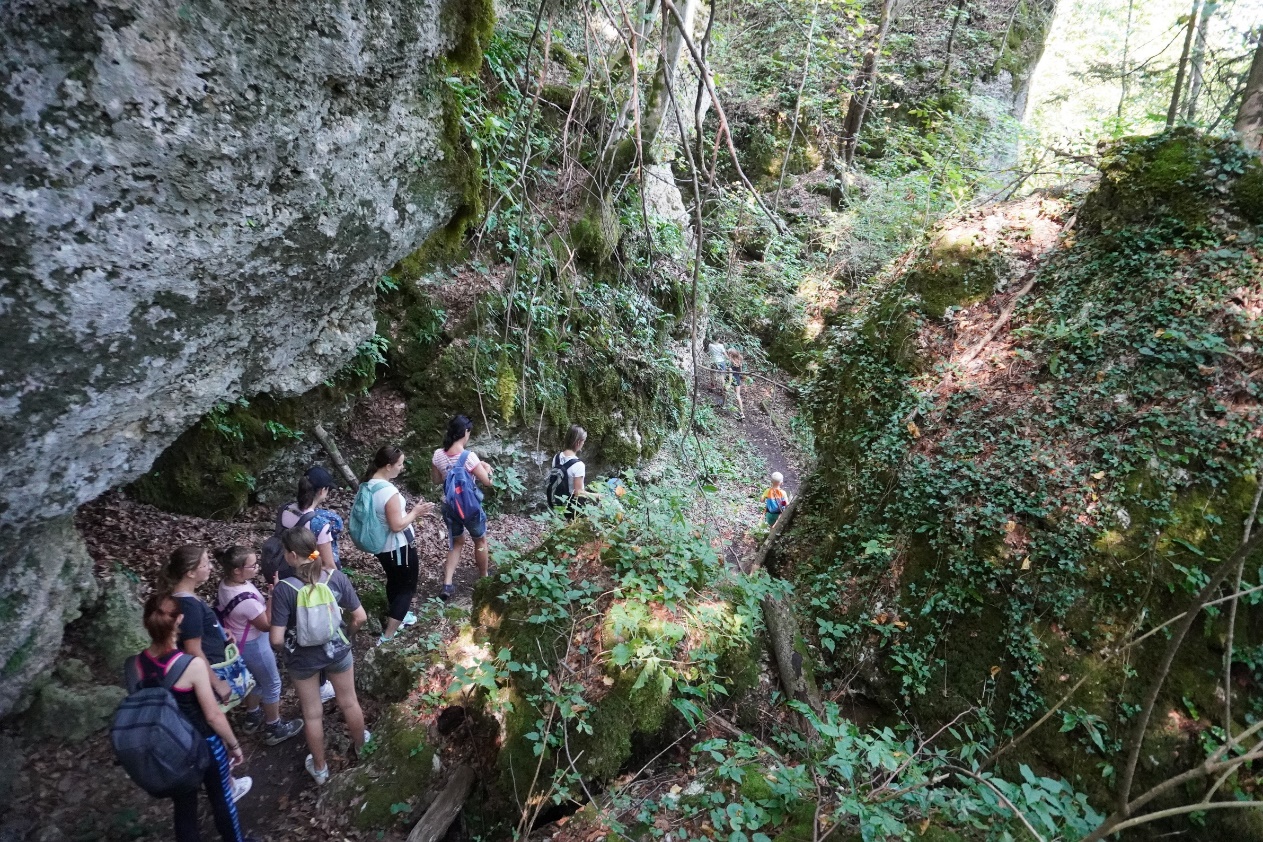 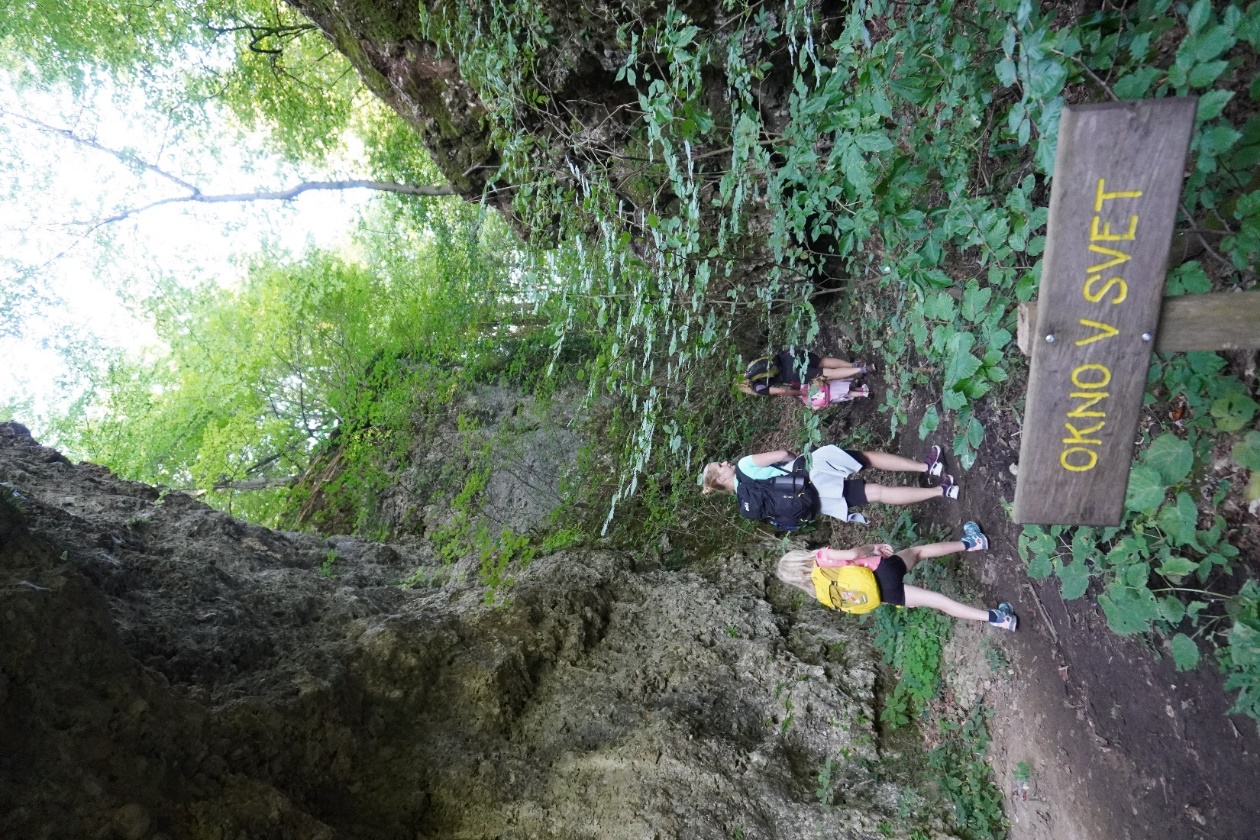 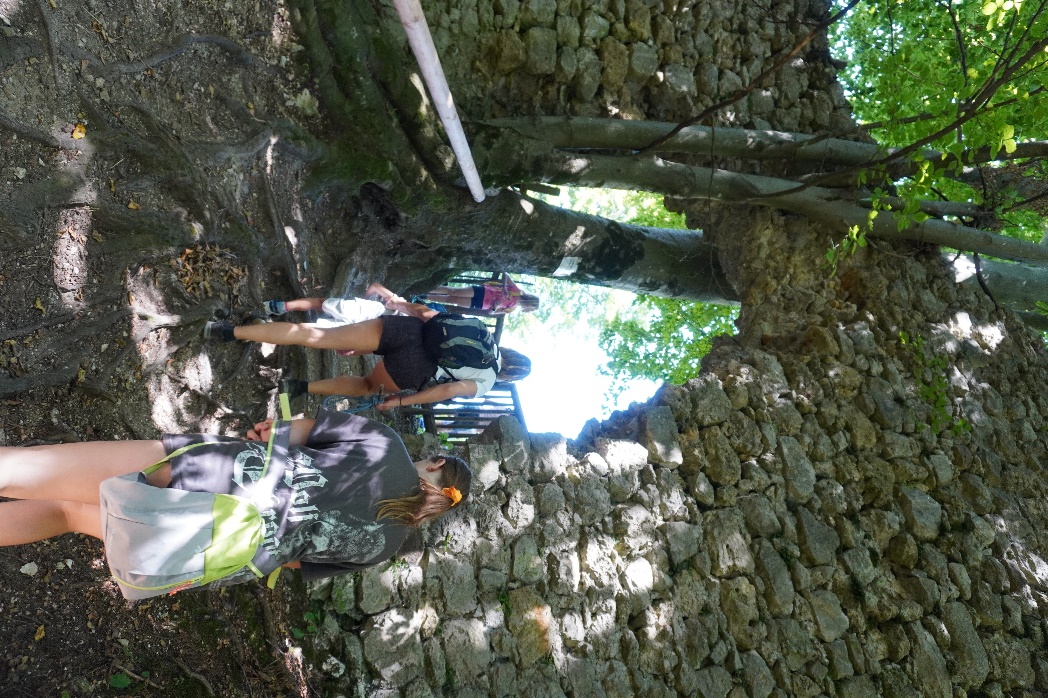 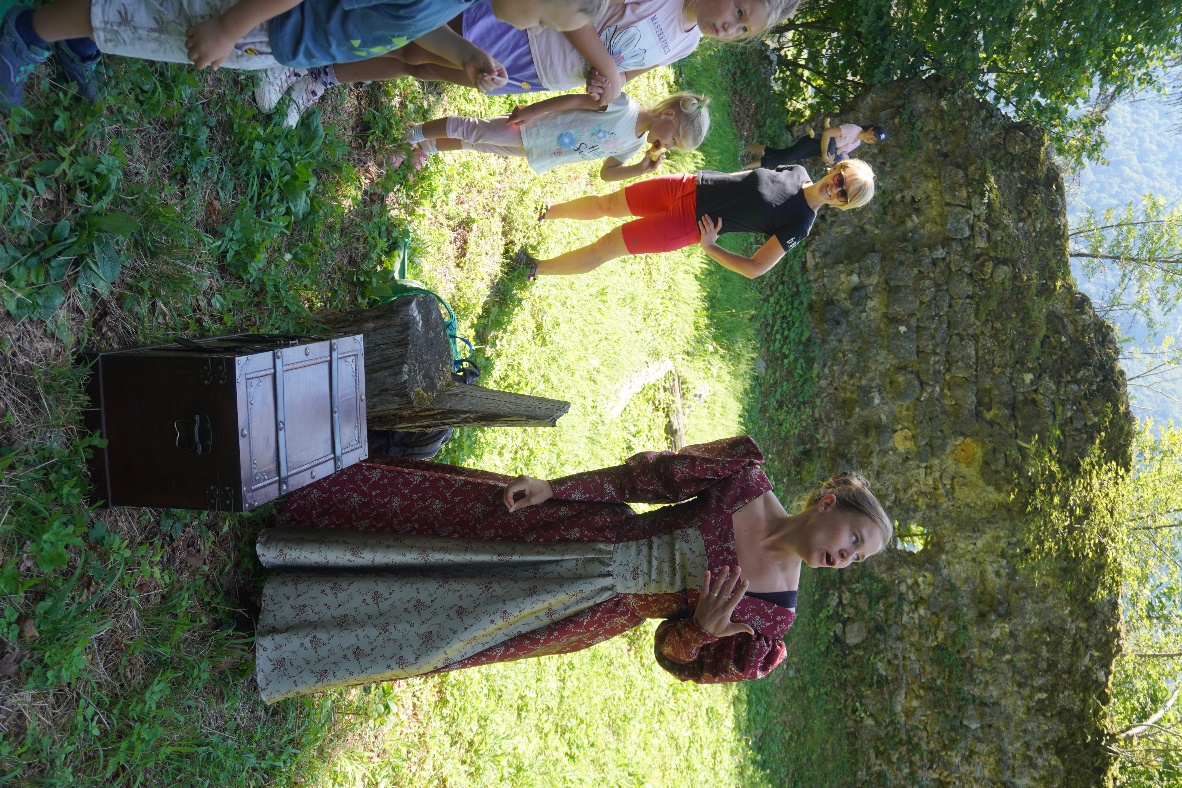 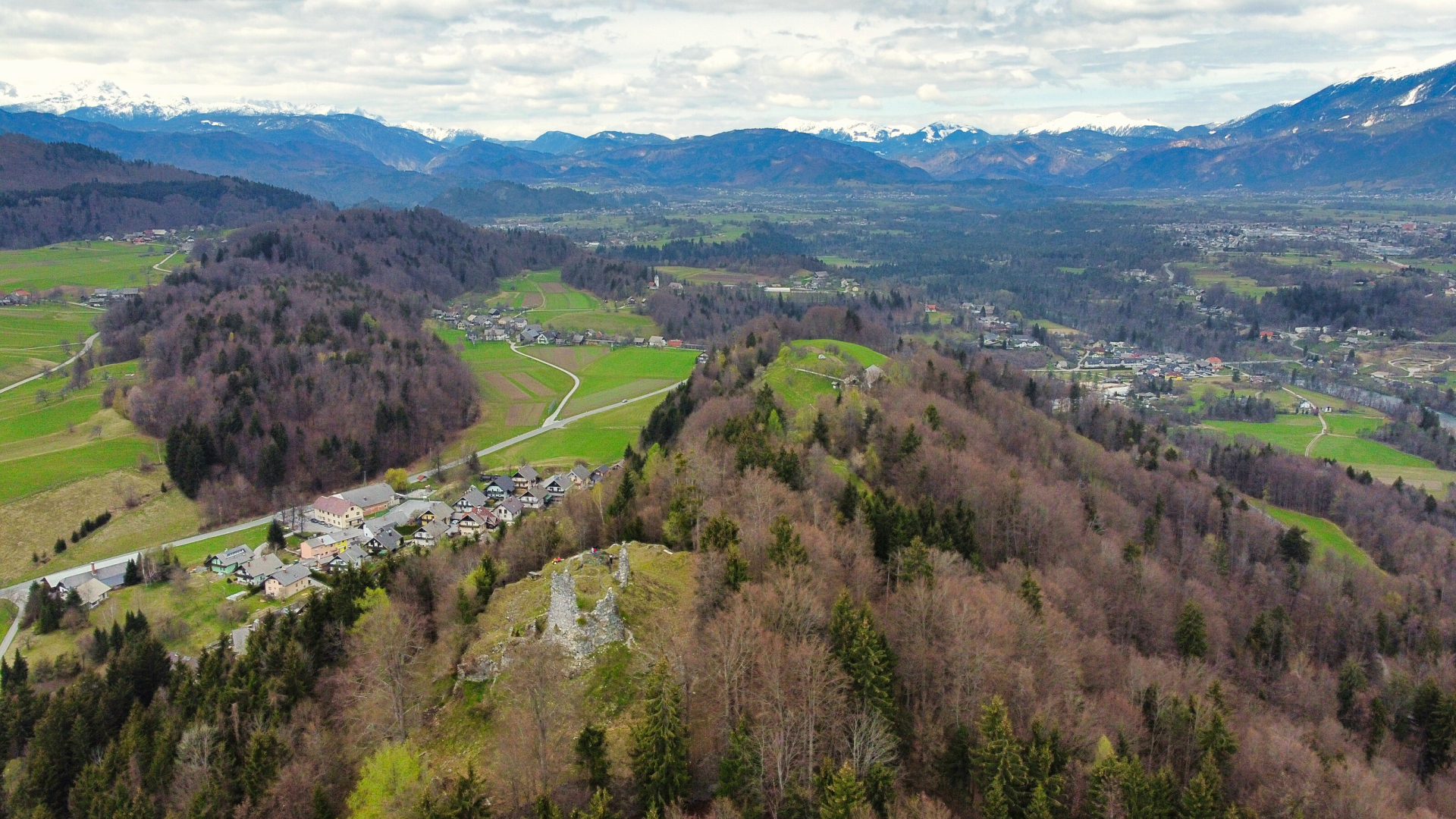